Engagement Survey Results
August 2017
Participation
Thank you for participating in Signature’s first Employee Engagement Survey  

87% of employees participated
Well-above Culture Amp’s first-time average
More than 200 “comments” submitted
Defining “Engagement”
Culture Amp defines engagement as:
“The level of connection, motivation and commitment a person feels for the place they work”
Research indicates that a company with high engagement is likely to be:
successful, profitable, and a great place to work – which is exactly what we’re aiming for.
How Engaged Are We?
We have a 70% engagement rating
On-par with average for U.S.-based companies.  
Engagement levels varied across locations and departments.
Engagement By Location and Department
By Location
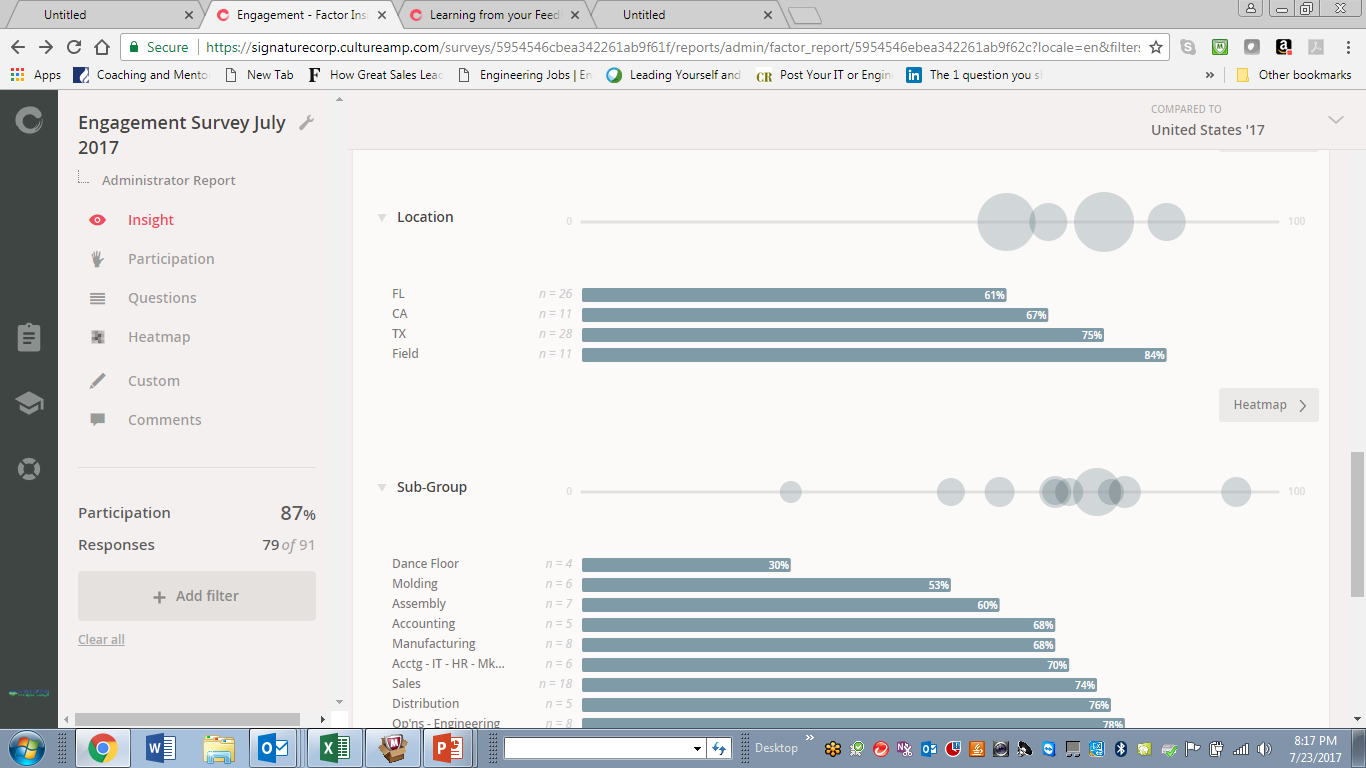 By Department
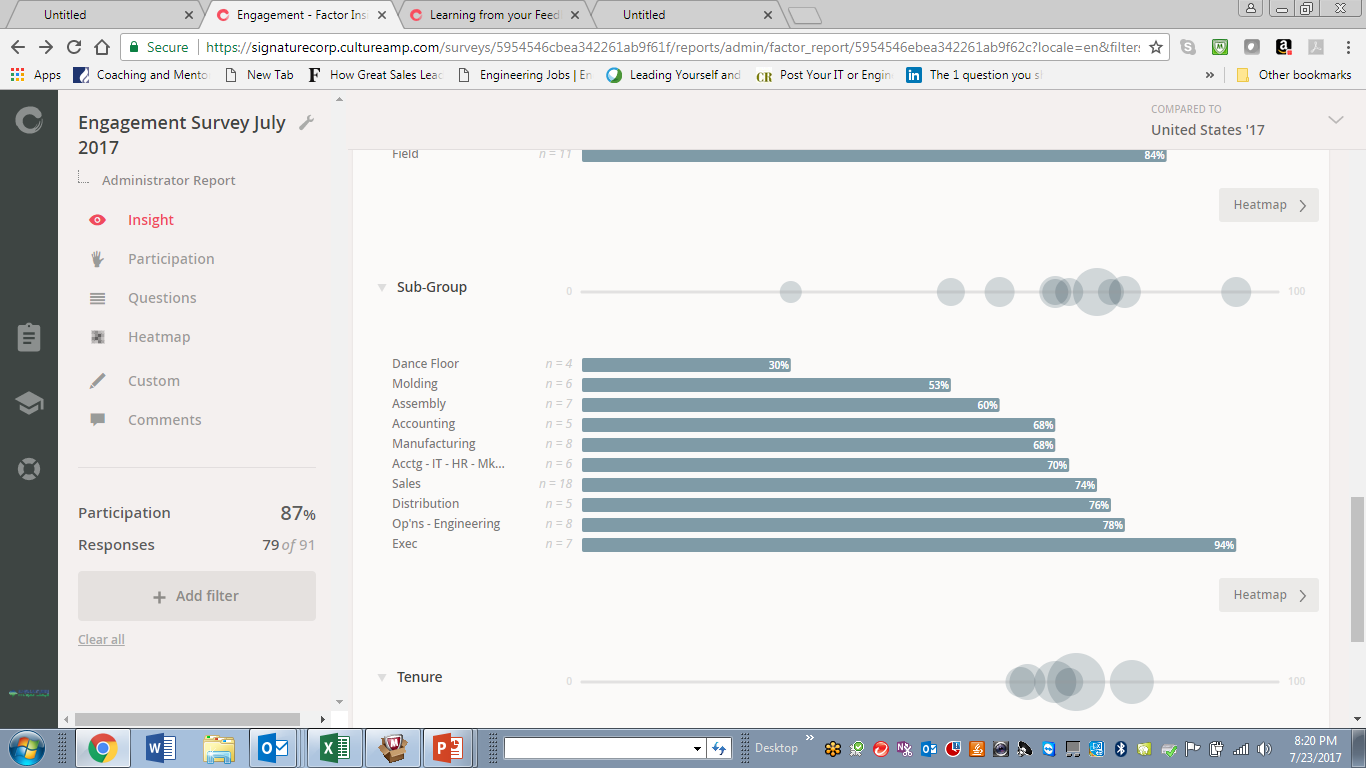 Key Results
Many aspects of the company are seen very favorably, including:

Workloads are divided fairly (71% favorable)
Knowing what you need to do to be successful in your job (86% favorable)
Ability to arrange time-off when needed (90% favorable)
Seeing yourself working at Signature in 2+ years (69% favorable, 7 points above benchmark)
Relationships Between Ee’s and Managers
Employees want more frequent communication and performance feedback from manager
Question: “My manager gives me useful feedback on how well I am performing”
Answer: 66% favorable; 20% neutral; 14% negative (8 pts below US average)
Desire for enhanced opportunities to grow and develop skills and career paths
Relationships Between Departments
Employees want better communication and collaboration between departments
Question: “Other departments collaborate well to get the job done”
Answer: 51% favorable; 20% neutral; 29% negative (13 pts below US average)
Relationship With The Company
Employees are hopeful about the new leadership approach
But we need to keep working hard to maintain your trust
Question: “I am more comfortable and confident with the company’s direction, leadership, and culture as compared to six months ago.”
Answer: 76% favorable; 19% neutral; 5% negative

Employees want a culture that recognizes and rewards efforts in customer service, quality, and teamwork.
Question: “I receive appropriate recognition for good work at Signature”
Answer: 56% favorable; 27% neutral; 17% negative (12 pts below benchmark)
Relationships With Each Other & Community
Employees want more connection to each other and the community

Question: “Working at Signature allows me to make the kind of positive difference I want to make in the world”Answer: 41% favorable; 46% neutral; 13% negative (this was our lowest-rated area)
Numerous comments requesting more employee social events
barbecues, ballgames, and other outings
Translating Data Into Action
The leadership team is committing to improving four key “relationships”
Employees and managers
Between departments
Employees and company
Company and community
Employees and Managers
Feedback and EmpowermentPushing information, empowerment and accountability to all levels of the organization. 
More frequent discussions between managers and employees regarding responsibilities, performance, and  career development opportunities
Involving employees in decisions on how they achieve their goals and objectives.  

Employees encouraged to raise offer ideas and take initiative within their area of responsibilities
Relationships Between Departments
Communication and Collaboration

Sales Leadership Council aligns sales operations
Operations Leadership Council (OLC) will do same
More frequent team/department meetings
keeping informed of day-to-day and strategy
“Suggestion Boxes” to be installed (plus on-line)
More easily share ideas on improvements and concerns with management.
Relationships With The Company
Recognition and AppreciationCelebrating the many “unsung” acts of outstanding customer service, collaboration, and innovation
Informal – Managers are encouraged to recognize outstanding efforts in a variety of ways (public and private recognition)
Formal – Adding more frequent recognition of long-serving employees (starting at 3-year level)
In addition to current 5-, 10-year recognition at holidays
Details to be announced
Relationships With Each Other & Community
It’s All About ConnectingImportant for people to get to know each other better – and to feel we’re contributing to the community. 
Social Functions – We’re encouraging managers to host employee luncheons, barbecues, social events, etc.
Volunteering – 
Heard  strong call for volunteering 
Red Cross, United Way, local food drive, etc. 
Encouraging anyone interested to propose/organize volunteer and charity initiatives at local level
Please clear with manager/HR
Looking Forward
Thank YouWe thank you for participating in the survey – and for your efforts building our company every day.  
We’re excited to act on your feedback as we continue to transform Signature’s culture and operations to become the strongest and most successful company we can be!Leadership Team